ACTIVIDAD 4
RECONOZCO Y COMPRENDO UNA LEYENDA
3° BÁSICO
01-04-2025
LEAMOS:
El día y la noche
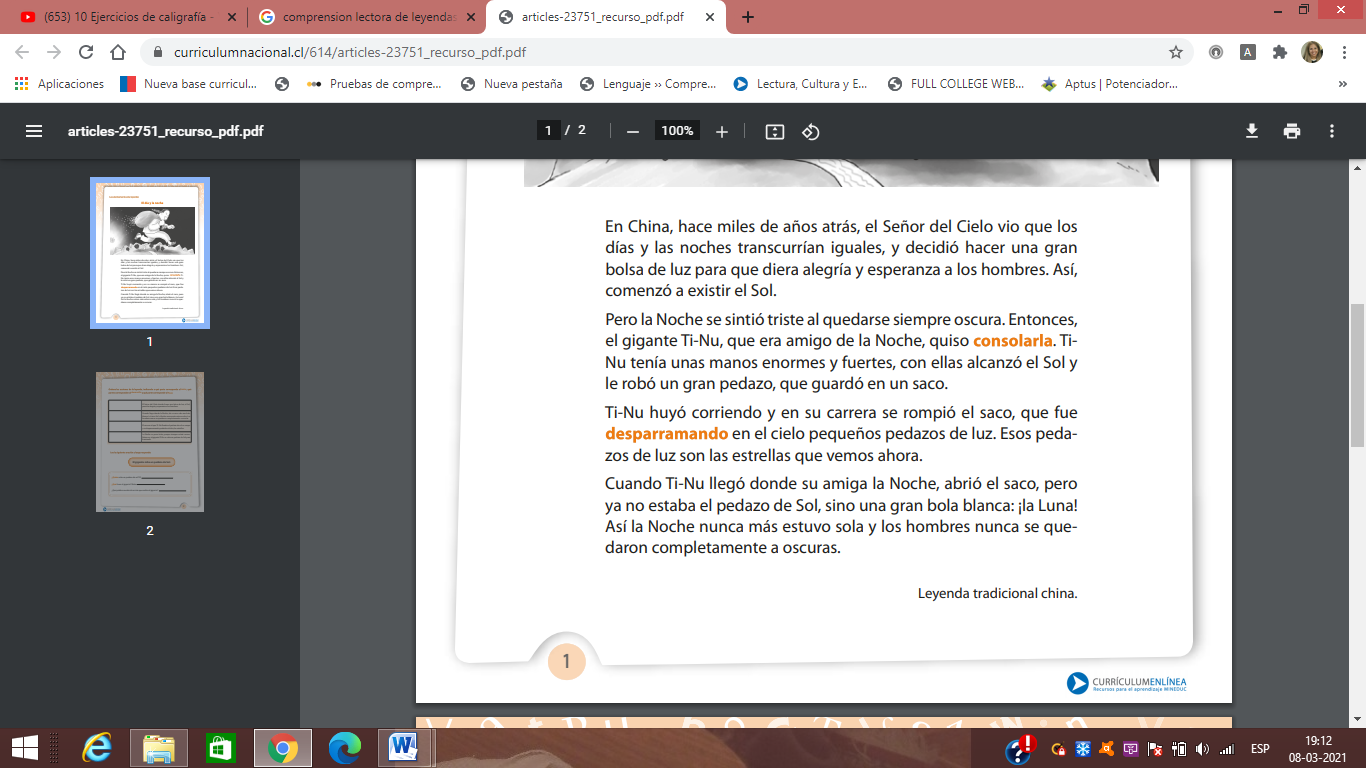 Contesta en tu cuaderno:
¿Qué hizo el Señor del Cielo para que existiera el sol?
¿Qué hizo el gigante para que la noche no estuviera triste?
¿Qué quiere decir que  se hayan desparramado pequeños pedazos de luz en el cielo?
¿Qué hechos de esta leyenda son ficticios y cuales son reales? Escribe 2 de cada uno en el cuadro.
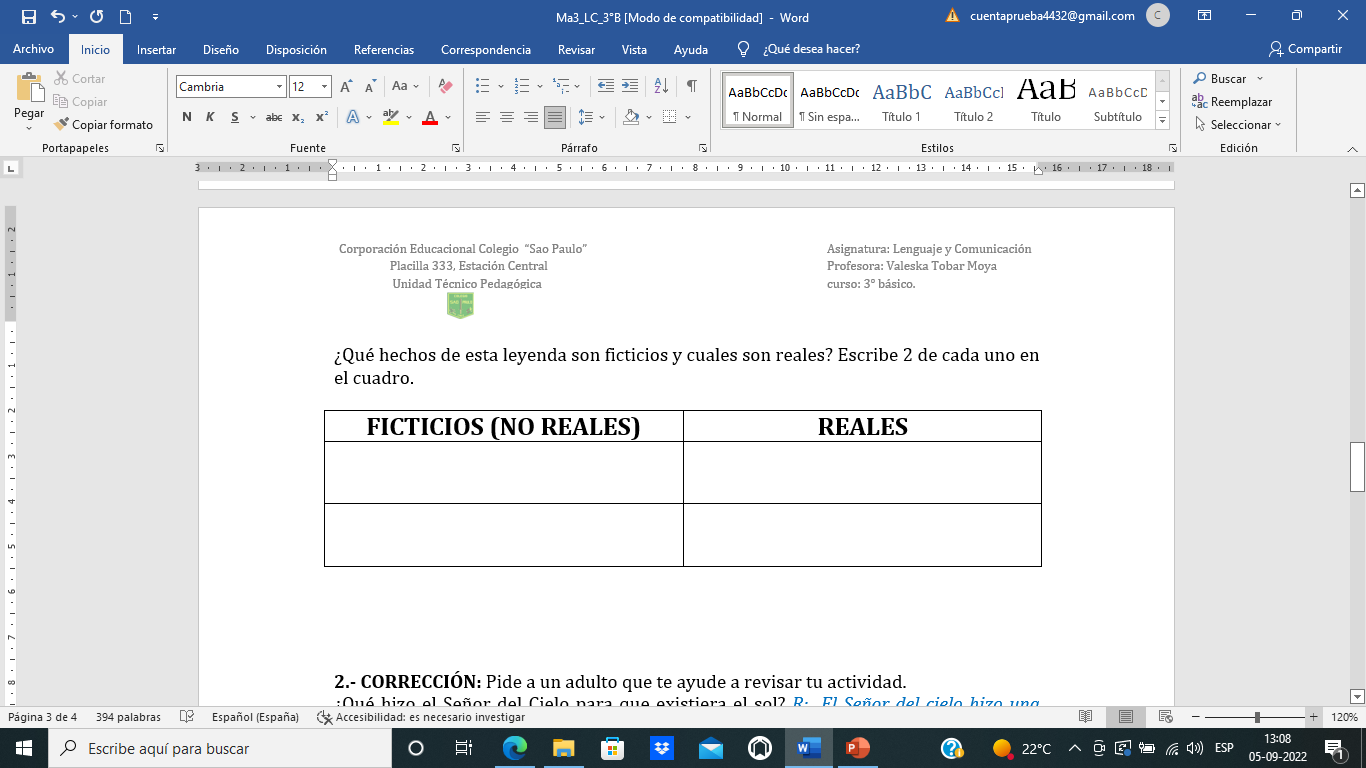 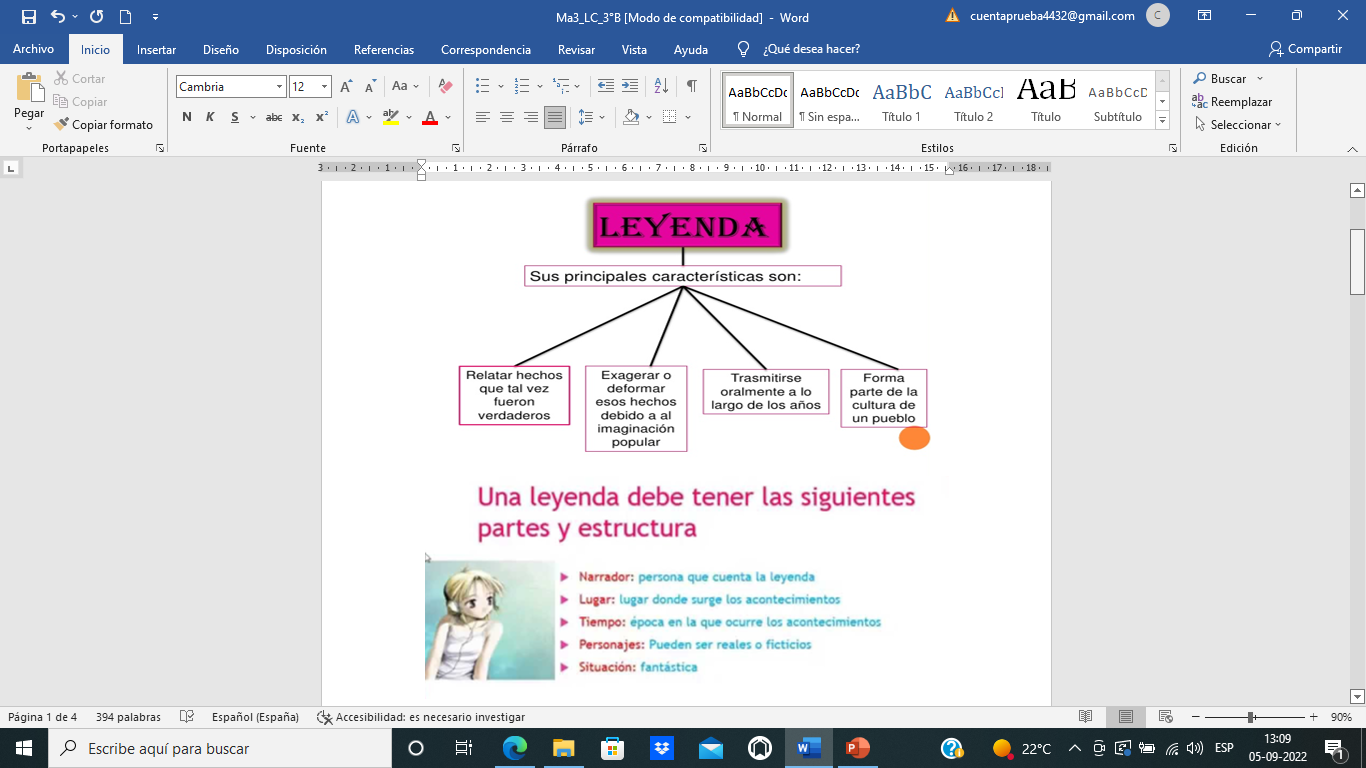